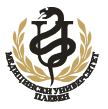 ОСТРИ ОТРАВЯНИЯ С ВЪГЛЕРОДЕН ОКИС
РАЗПРОСТРАНЕНИЕ И УПОТРЕБА
Въглеродният окис (СО) е най-разпространената производствена и битова отровa.

Получава се при непълно горене на вещества, богати на въглерод.
РАЗПРОСТРАНЕНИЕ И УПОТРЕБА
СО влиза в състава на: 
  доменния газ - 30%;
  светилния газ - 4-11%;
  автомобилните (ауспухни) газове - 1 - 13%;
  барутните  (взривни) газове - 20 - 60%;
  дима, отделящ се при пожари в промишлеността и бита - количеството му варира в широки граници и е винаги в комбинация с азотни и серни окиси, въглеводороди и т.н.
  тютюневия дим - 0,5 - 1,0%.
СО е суровина за получаване на метан, метанол, ацетон, амоняк, мравчена и оксалова киселина и др.
Остри отравяния с СО се срещат в:
доменните, мартеновите, ковачните и др. цехове в металургията и машиностроенето;

извършване на взривни работи;

интензивна стрелба в затворени помещения;

транспорта - при работа в гаражи и движение на автомобили в колона;
СО е основен замърсител на атмосферния въздух на градовете с интензивно автомобилно движение;

отравяния с СО в битови условия - при непълно горене на въглища, нафта и др. в печки, мангали, петролни лампи и т.н.

Дял на отравянията със СО:
България - 9,5%
Русия - 17,5%
ФИЗИКО-ХИМИЧНИ СВОЙСТВА
СО е газ без цвят и миризма. 

По-лек е от въздуха. Относителната му маса е 0,967.

При запалване гори и се окислява до въглероден окис.

С фино стрити метали образува силнотоксичните карбонили - никелов, железен, кобалтов и др.
ПЪТИЩА НА ПРОНИКВАНЕ
СО постъпва в организма по дихателен път.

Разпределя се в тъканите както следва: кръв > черен дроб > сърце > мозък > мускули.

В тъканите се окислява бавно до СО2.

Отделя се през белите дробове:
60 - 70% до 1-ия час
над 90% до 4-тия 

Малка част се отделят през червата и бъбреците като комплексни железни съединения.
МЕХАНИЗЪМ НА ДЕЙСТВИЕ.ПАТОГЕНЕЗА
Основен механизъм:
СО взаимодейства с хемопротеидите, главно с хемоглобина, като се свързва с  Fe2+ и образува карбоксихемоглобин.
Афинитетът на СО към хемоглобина е 250- 300 пъти по-голям от този на кислорода към хемоглобина.
парциално налягане на СО = 0,12 мм → 50% СОНв
парциално налягане на О2 = 30 мм → 50% О2Нв
Карбоксихемоглобинът е стабилно съединение и дисоциацията му протича много по-бавно – (3500 пъти по-бавно) от дисоциацията на оксихемоглобина.
Измерване на COHb
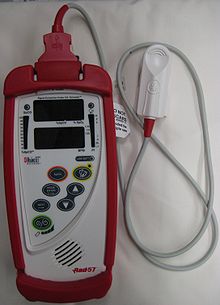 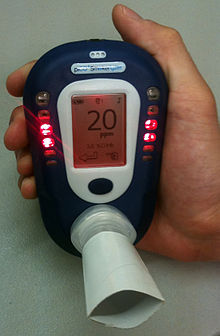 Пръстов накрайник за отчитане на насищането с карбоксихемоглобин
Дихателен СО монитор показва концентрацията на издишания СО (ppm) със съответния процент на карбоксихемоглобин
МЕХАНИЗЪМ НА ДЕЙСТВИЕ. ПАТОГЕНЕЗА
СО предизвиква:
конформационни изменения в молекулата на хемоглобина;
нарушава връзката хем-хем, което води до намалена оксигенация на хемоглобина;
СО се свързва с цитохромоксидазата във фазата на двувалентното желязо и блокира тъканното дишане;
СО се свързва с цитохром Р-450 и блокира детоксикацията (метаболизма) на ксенобиотиците. 
Поради това комбинираните отравяния с СО и друго токсично съединение протичат по-тежко;
МЕХАНИЗЪМ НА ДЕЙСТВИЕ.ПАТОГЕНЕЗА
СО образува с миоглобина карбоксимиоглобин - нарушава транспорта на кислород и неговото използване от тъканите;

СО предизвиква хипоксемия и хипоксия, усилва гликолизата, предизвиква ацидоза, увеличава пермеабилитета на мембраните, инхибира някои ензими.

СО намалява артериовенозната разлика на кислорода.
ПАТОЛОГОАНАТОМИЧНИ ПРОМЕНИ
При оглед на трупа:
аленочервена кожа и лигавици
малиновочервени послесмъртни петна (COHb);
кожни ерупции - инфилтрати, везикули, некрози, язви;
вътрешните органи - кръвонапълнени. Точковидни кръвоизливи в ендокарда, епикарда и плеврата.
ЦНС - кръвонапълнени и оточни мозъчни обвивки. Кръвоизливи, тромбози, некротични огнища в мозъка - симетрично, най-често в globus pallidus. В тежки случаи - мозъчен оток и масивни кръвоизливи. Хистологично - дегенеративни промени в невроните;
КЛИНИЧНА КАРТИНАОстро отравяне:Лека форма
Протича с неврологична симптоматика:  силно главоболие в челото и слепоочията, световъртеж, пулсации в слепоочията, шум в ушите, сънливост, понякога гадене и повръщане.
Характерни са също: адинамията при физически усилия, болки в мускулите и ставите, еуфория, дезориентираност за място и време, нарушения в паметта.
КЛИНИЧНА КАРТИНАОстро отравяне:Лека форма
Обективно:
 тахикардия
ускорено дишане
нарушения на фината моторика - писане и говор
розови кожа и лигавици
 телесна температура - хиперпирексия (до 38° С). 

Съдържание на СОНb в кръвта - 10 - 30%. Леката форма преминава за 3 - 4 дни.
КЛИНИЧНА КАРТИНАОстро отравяне: Средно-тежка форма
Протича със силно главоболие, световъртеж, гадене, повръщане, задух, сърцебиене. 
Много характерни – 3теА  симптоматика: адинамия, апатия, абулия. 
Много често - преходни психози. 
В по-късните фази - краткотрайна загуба на съзнание, непроизволни двигателни разстройства, нистагъм, атаксия.
Кожа и лигавици - малиненочервен цвят. Зеници - разширени.

Инспираторен задух.

Пулс - слаб и ускорен.

Съдържание на СОНb е 30 - 40%.
КЛИНИЧНА КАРТИНАОстро отравяне: Тежка форма
Започва с кома и генерализирани клонично-тонични и тетанични гърчове, понякога с епилептиформен характер.
Кома - дълбока, продължителна, до 4 - 5 денонощия. Арефлексия, мидриаза, липса на реакция към светлина.
Мускулен тонус - променен, често тризмус и ригидност на тилната мускулатура
Хиперпирексия - до 41ْС.
При големи мозъчни кръвоизливи - отпадни явления (парези, парализи и др). 
Дишане - повърхностно, учестено, неправилно, с апноични паузи, тип Чейн-Стокс.
Пулс - ускорен, ниско кръвно налягане.
Кожа - трофични измения на кожата - еритема, оток, везикули, некрози , уплътнения и оток на мускулите. 
Съдържание на СОНb в кръвта - над 50%. Летален изход - при 60 - 70% на СОНb.
КЛИНИЧНА КАРТИНАОстро отравяне: Мълниеносна (апоплектична) форма
при много високи концентрации (над 15 обемни % в затворени помещения).

Протичане - бързо настъпваща кома, няколко клонично-тонични гърчове, преминаващи в тетанични, парализа на дихателния център и смърт.
КЛИНИЧНА КАРТИНА Хронична форма
Водещи са функционалните разстройства на ЦНС:
 астенична симптоматика и вегетативна дисфункция: главоболие, световъртеж, лесна уморяемост, раздразнителност, нарушения в съня и паметта, сърцебиене, болки в сърдечната област
Възстановяване:
 протича бавно, поради трайното увреждане на мозъчните структури.
КЛИНИЧНА КАРТИНА Хронична форма
Усложнения:
Бронхопневмония
парези, парализи
Полиневрити
Паркинсонов синдром
Мениеров синдром
смущения в паметта и вниманието
ретроградна амнезия
психични смущения - подобни на депресия, шизофренияепилепсияменингоенцефалити
декубитуси и други трофични изменения по кожата.
ДИАГНОЗА
Анамнеза - професионален или битов контакт с СО.
Специфична неврологична симптоматика. 
Карбоксихемоглобин в кръвта. 
Доказване на СО във вдишания въздух - качествени и количествени методи (фотоелектроколориметрични, спектрофотометрични, газ-аналитични). Полуколичествено - линейно-колориметричен метод.
Хематологични и биохимични изследвания - левкозитоза, полиглобулия (компесаторна), хипергликемия, глюкозурия, нарушения в алкално-киселинното равновесие.

Диференциална диагноза - с всички отравяния и заболявания, които протичат с кома и гърчове - алкохолна, барбитурова, морфинова, диабетна, уремична, инсултна и други видове коми.
ЛЕЧЕНИЕ
Липсва антидот!
В зоната на бедствието - налагане на противогаз с хопкалитов патрон (40% меден окис, 60% манганов окис), незабавно изнасяне на чист въздух, дихателна реанимация - инхалация на кислород с назален катетер или маска, изкуствено дишане. 
При дълбока кома - асистирано дишане, хипербарна оксигенация, която ускорява 10 - 15 пъти дисоциацията на СОНb и увеличава количеството на кислорода в плазмата.
При средно-тежките форми - налягане в хипербарната камера 1 - 1,5 атм.
При тежки форми - 2 - 2,5 атм. 
Приложение на карбоген.
Специфичен ефект има 1% разтвор на метиленово синьо.
Хипербарна оксигенация
ЛЕЧЕНИЕ
Кръвопреливане - 500 mL.

Обменно кръвопреливане - 500 mL до 2000 mL кръв.

При оток на  мозъка и белите дробове - дехидратираща терапия, (Manitol, 15% 500mL или18% 50mL, хипертоничен разтвор на глюкоза 40% - 40-60mL, диуретици) калциум глюконикум 10% (10 mL)

При продължителна кома - 500 мг новокаин, разтворен в 500 мл 5% глюкозен разтвор, въвеждан капково за два часа.

При  мозъчен оток - лумбална пункция.
ЛЕЧЕНИЕ
Патогенетична и симптоматична терапия:
Дихателни аналептици 

Сърдечни глюкозиди

При съдов колапс - кофеин, ефортил, бемегрид и др.

При гърчове и психични смущения - диазепам, бромиди, барбитурати, транквилизатори

Широкоспектърни антибиотици

Витамини А, В1, В2, В6, В12, С

Грижи за болния - предпазване от преохлаждане и от аспирация на повърната материя.
Поражения от СО
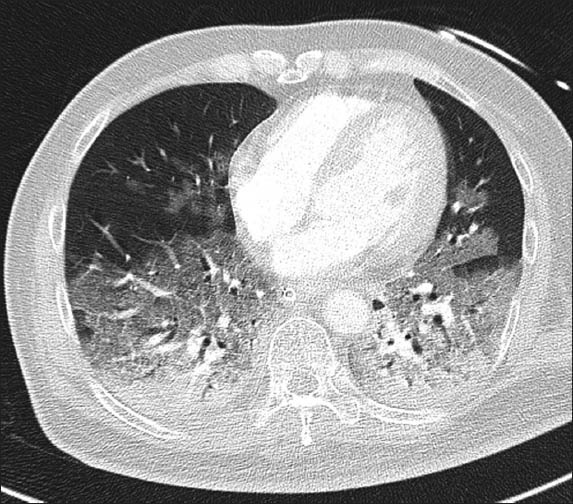 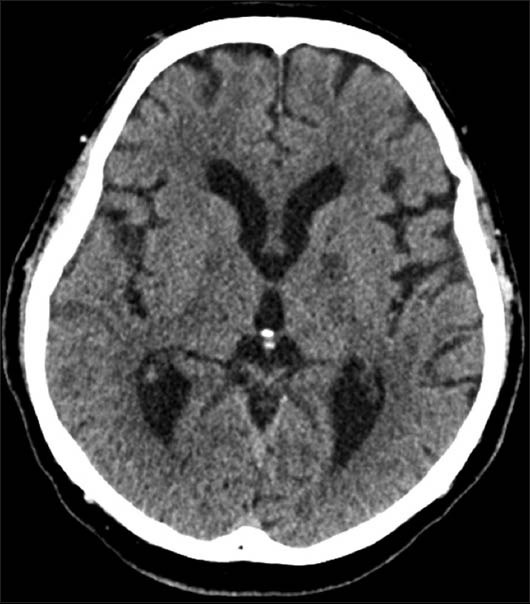 Рентгенография на 
бели дробове при 
отравяне с СО
Компютърно изображение
 на базалнитеи ганглии при отравяне с СО
КТ на гръден кош-типични
непрозрачни участъци в
паренхима
Поражения от СО
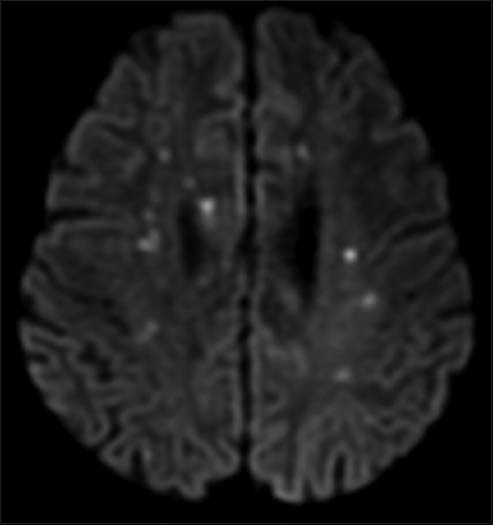 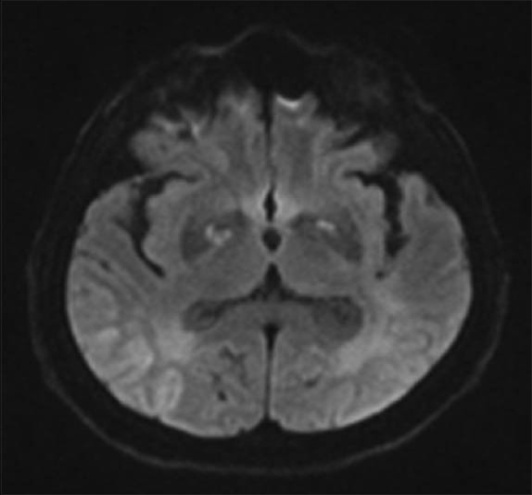 Двустранно симетрични участъци с ограничена дифузия в бялото вещество на фронталния и париеталния лоб
65-год.жена с хипоталамично-исхемична енцефалопатия. Ограничена дифузия в Gl.
раllidus и окципиталния кортекс
Двустранно симетрични области  в Globus pallidus
Поражения от СО
MR изображения, получени при 54-годишна жена на 25-и ден след експозиция на СО.A и B, показват двустранни, симетрични, конфлуиращи области с висок интензитет на сигнала както в центъра, така и в перивентрикуларното бяло вещество. Високата интензивност изглежда по-видима в предните лобове, отколкото на други места.C и D, получени на същите нива както в А и В, показват фокални зони с нисък интензитет на сигнала  в двустранните фронтални лобове. По-голямата част от останалата част на Centrum semiovale и перивентрикуларното бяло вещество изглежда изоинтензивно. Същите нива показват висок интензитет на сигнала в Centrum semiovale  и перивентрикуларното бяло вещество
Поражения от СО
MR изображения, получени при 71-годишен мъж на 41-ия ден след експозиция на СО.A,  показва асиметрично разпределение на лезиите с висок интензитет в перивентрикуларното бяло вещество и Corpus callosum.B, показва сходно висок интензитет на сигнала в перивентрикуларното бяло вещество и Corpus callosum. Високата интензивност е по-изразен  в десния фронтален лоб и в дясната страна на коляното на Corpus callosum, отколкото на друго място.C, показва фокална зона с фин нисък интензитет на сигнала в десния челен лоб (стрелка). Други лезии на бялото вещество изглеждат изоинтензивни.
Поражения от СО
MR изображения, получени при 65-годишна жена на 55-мия ден след експозиция на СО.A показва дифузни лезии с висока интензивност в перивентрикуларното бяло вещество.B показва конфлуентен висок интензитет на сигнала в същото перивентрикуларно бяло вещество.C показва дифузен нисък интензитет на сигнала в перивентрикуларното бяло вещество.